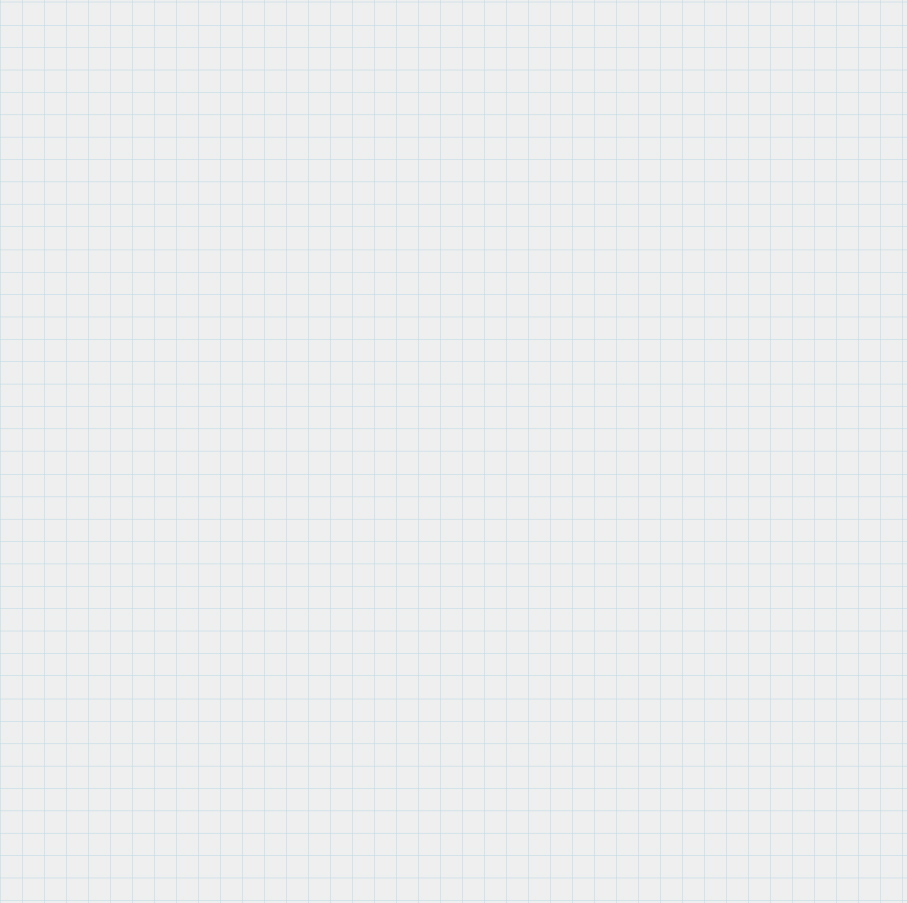 Nature’s Notebook
Phenophase Photo Guide

Genus species
common name
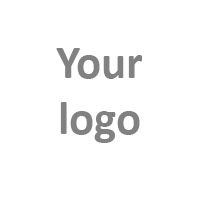 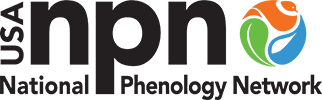 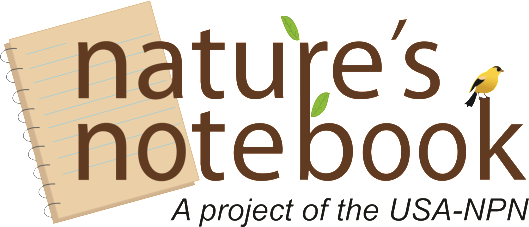 Your Organization
Why Observe?
Lorem ipsum dolor sit amet, consectetur adipiscing elit, sed do eiusmod tempor incididunt ut labore et dolore magna aliqua. Ut enim ad minim veniam, quis nostrud exercitation ullamco laboris nisi ut aliquip ex ea commodo consequat. Duis aute irure dolor in reprehenderit in voluptate velit esse cillum dolore eu fugiat nulla pariatur. Excepteur sint occaecat cupidatat non proident, sunt in culpa qui officia deserunt mollit anim id est laborum.
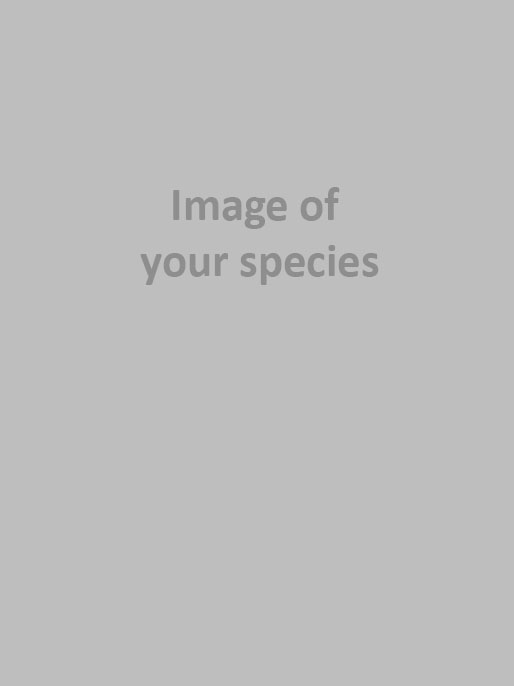 Tips for Identification
Lorem ipsum dolor sit amet, consectetur adipiscing elit, sed do eiusmod tempor incididunt ut labore et dolore magna aliqua. Ut enim ad minim veniam, quis nostrud exercitation ullamco laboris nisi ut aliquip ex ea commodo consequat. Duis aute irure
Photo author and source. License. (see instructions)
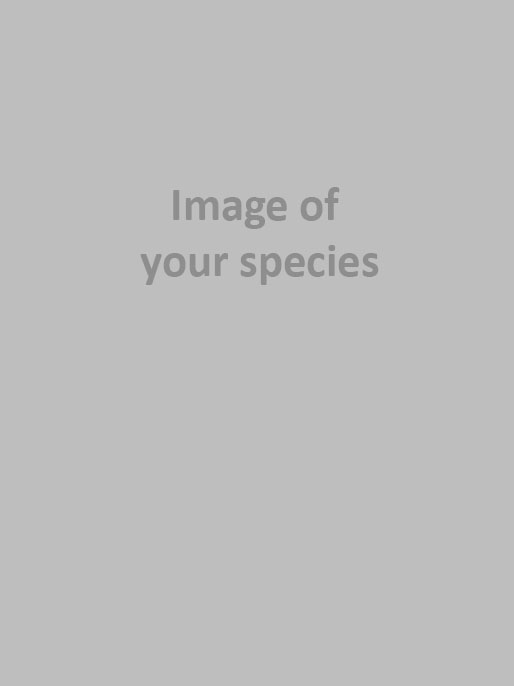 Be aware there is variation from individual to individual within a species, so your plant may not look exactly like the one pictured. If you are uncertain whether or not a phenophase is occurring, report a “?” for its status until it becomes clear what you are observing after subsequent visits.
Photo author and source. License. (see instructions)
This Phenophase Photo Guide has been vetted by the USA-NPN NCO. It is appropriate for use as a supplement to the Nature's Notebook phenophase definition sheet for this species.
Last updated: Month YYYY
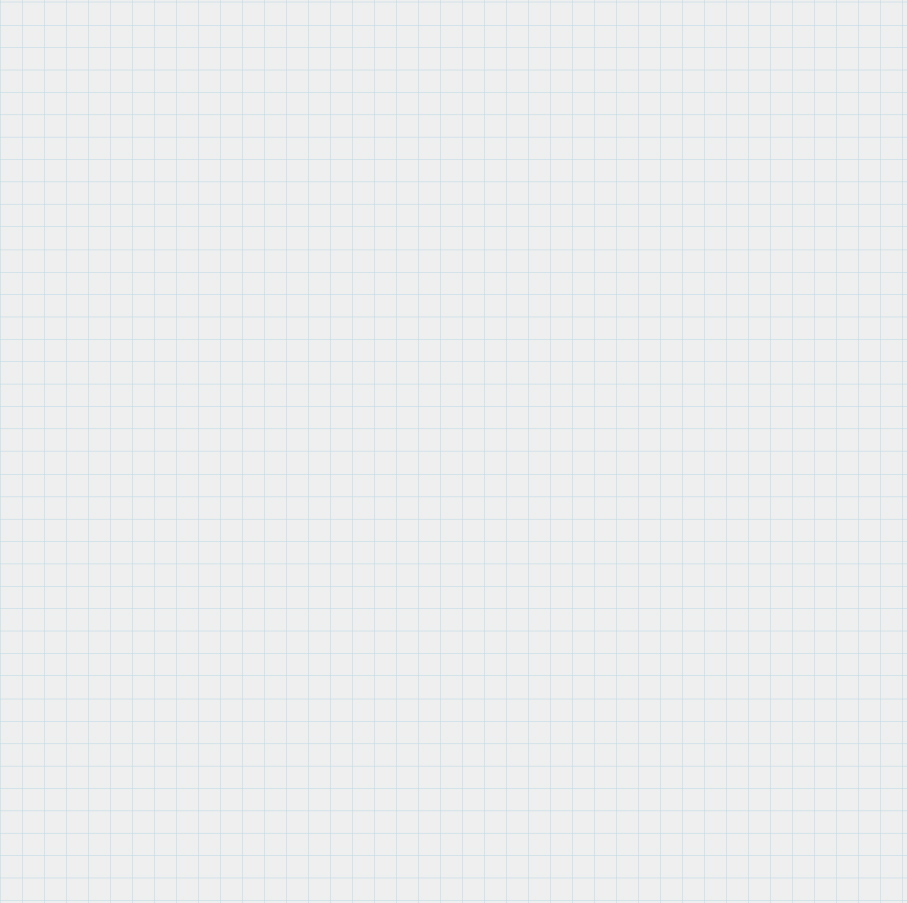 Nature’s Notebook
Phenophase Photo Guide

Genus species
common name
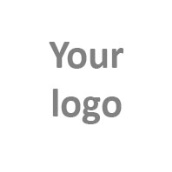 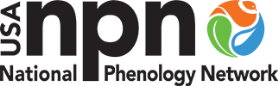 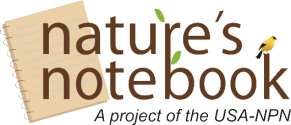 Your Organization
Young needles
One or more young, unfolded needles are visible on the plant. A needle is considered "young" and "unfolded" once it begins to spread away at an angle from other needles in the bundle (and is no longer pressed flat against them), but before it has reached full size or turned the darker green color or tougher texture of mature needles on the plant.
Emerging needles
One or more emerging needles or needle bundles (fascicles) are visible on the plant. A needle or needle bundle is considered "emerging" once the green tip is visible along the newly developing stem (candle), but before the needles have begun to unfold and spread away at an angle from others in the bundle.
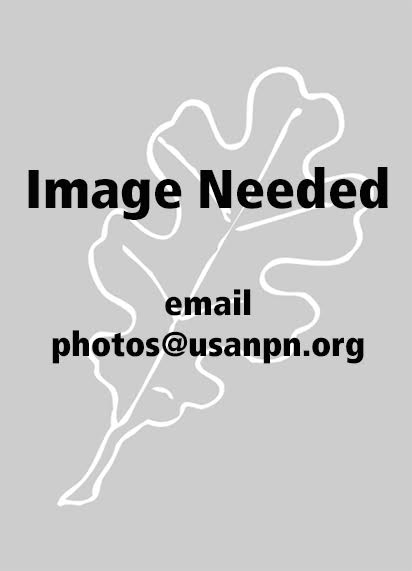 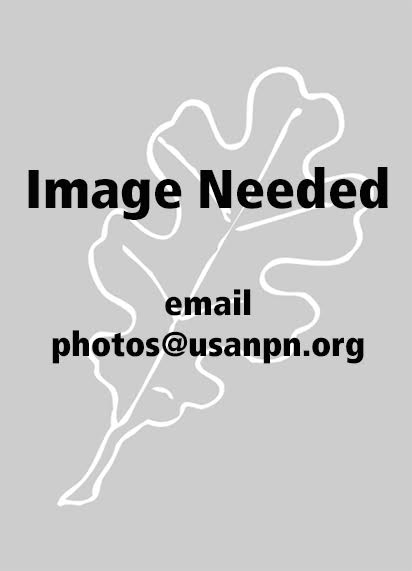 Photo credit
Photo author and source.
License. (see instructions)
Photo author and source.
License. (see instructions)
Pollen cones
One or more fresh, male pollen cones (strobili) are visible on the plant. Cones have overlapping scales that are initially tightly closed, then spread apart to open the cone and release pollen. Include cones that are unopened or open, but do not include wilted or dried cones that have already released all of their pollen.
Open pollen cones
One or more open, fresh, male pollen cones (strobili) are visible on the plant. Cones are considered "open" when the scales have spread apart to release pollen. Do not include wilted or dried cones that have already released all of their pollen.
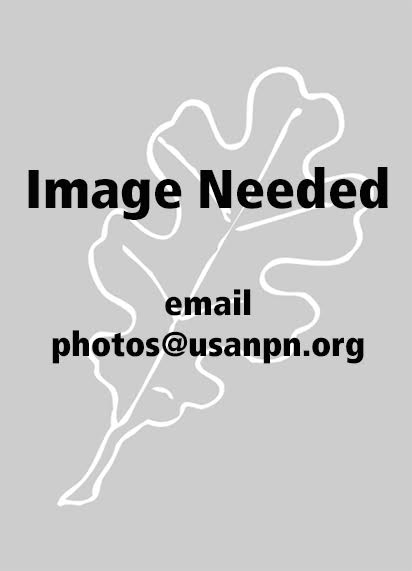 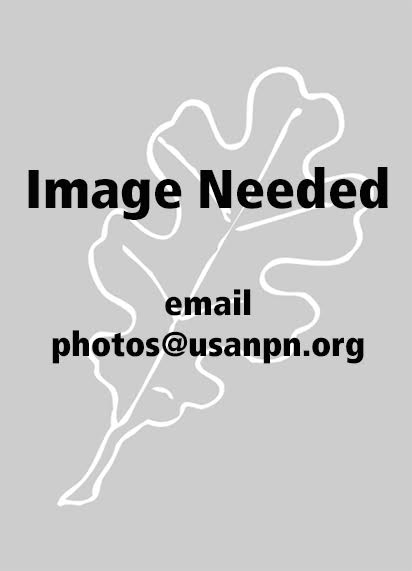 Photo author and source.
License. (see instructions)
Photo author and source.
License. (see instructions)
Photo credit
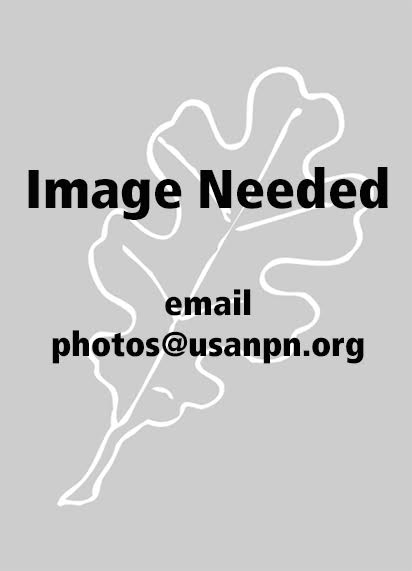 Unripe seed cones
One or more unripe, female seed cones are visible on the plant. For Genus species, ...
Ripe seed cones
One or more ripe, female seed cones are visible on the plant. For Genus species, …
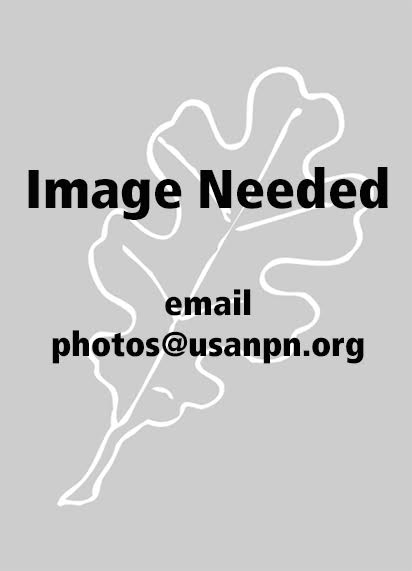 Photo author and source.
License. (see instructions)
Photo author and source.
License. (see instructions)
Phenophases not pictured: Pollen release, Recent cone or seed drop
This Phenophase Photo Guide has been vetted by the USA-NPN NCO. It is appropriate for use as a supplement to the Nature's Notebook phenophase definition sheet for this species.
Last updated: Month YYYY